Chào mừng các em đến với tiết học hôm nay !
Hình ảnh ẩn giấu
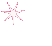 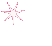 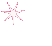 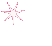 1
2
Bí 
mật
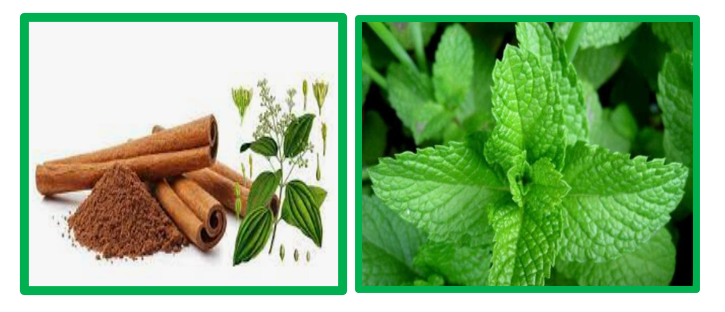 4
3
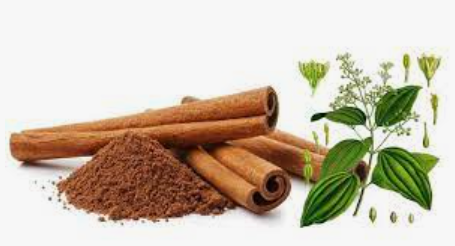 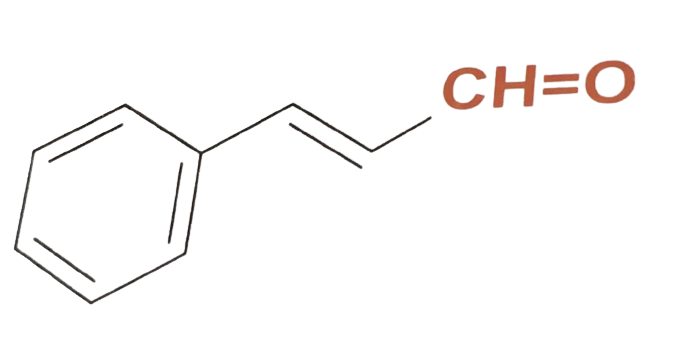 Quế
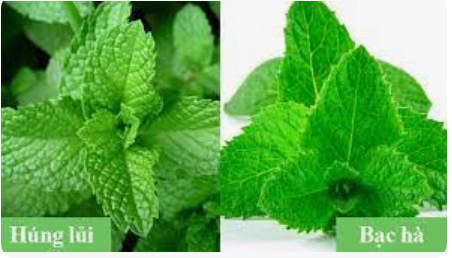 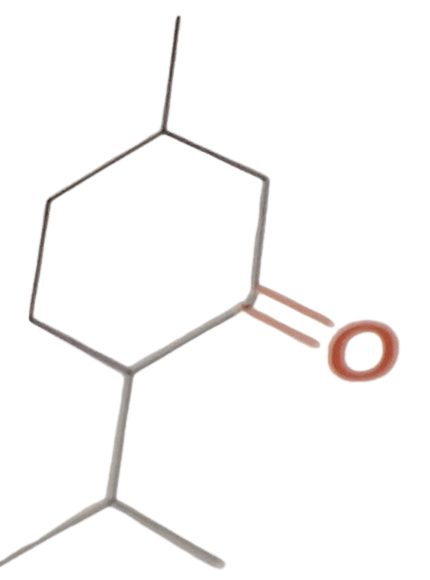 Chương 6
HỢP CHẤT CARBONYL – CARBOXYLIC ACID
Bài 23     HỢP CHẤT CARBONYL
Khái niệm và Danh pháp
III
IV
II
V
V
I
Đặc điểm cấu tạo
Tính chất vật lý
Tính chất hoá học
Ứng dụng
Điều chế
1. Khái niệm
Hợp chất carbonyl là các hợp chất hữu cơ trong phân tử có chứa nhóm chức carbonyl (   C=O). Nhóm chức carbonyl có trong aldehyde và ketone …
Aldehyde là hợp chất hữu cơ có nhóm  -CHO liên kết với nguyên tử carbon (trong gốc hydrocarbon hoặc –CHO) hoặc nguyên tử hydrogen.
     Ketone là hợp chất hữu cơ có nhóm    C=O liên kết với 2 gốc hydrocarbon
Khái niệm và Danh pháp
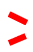 I
I
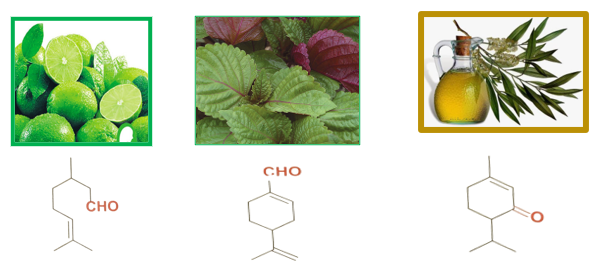 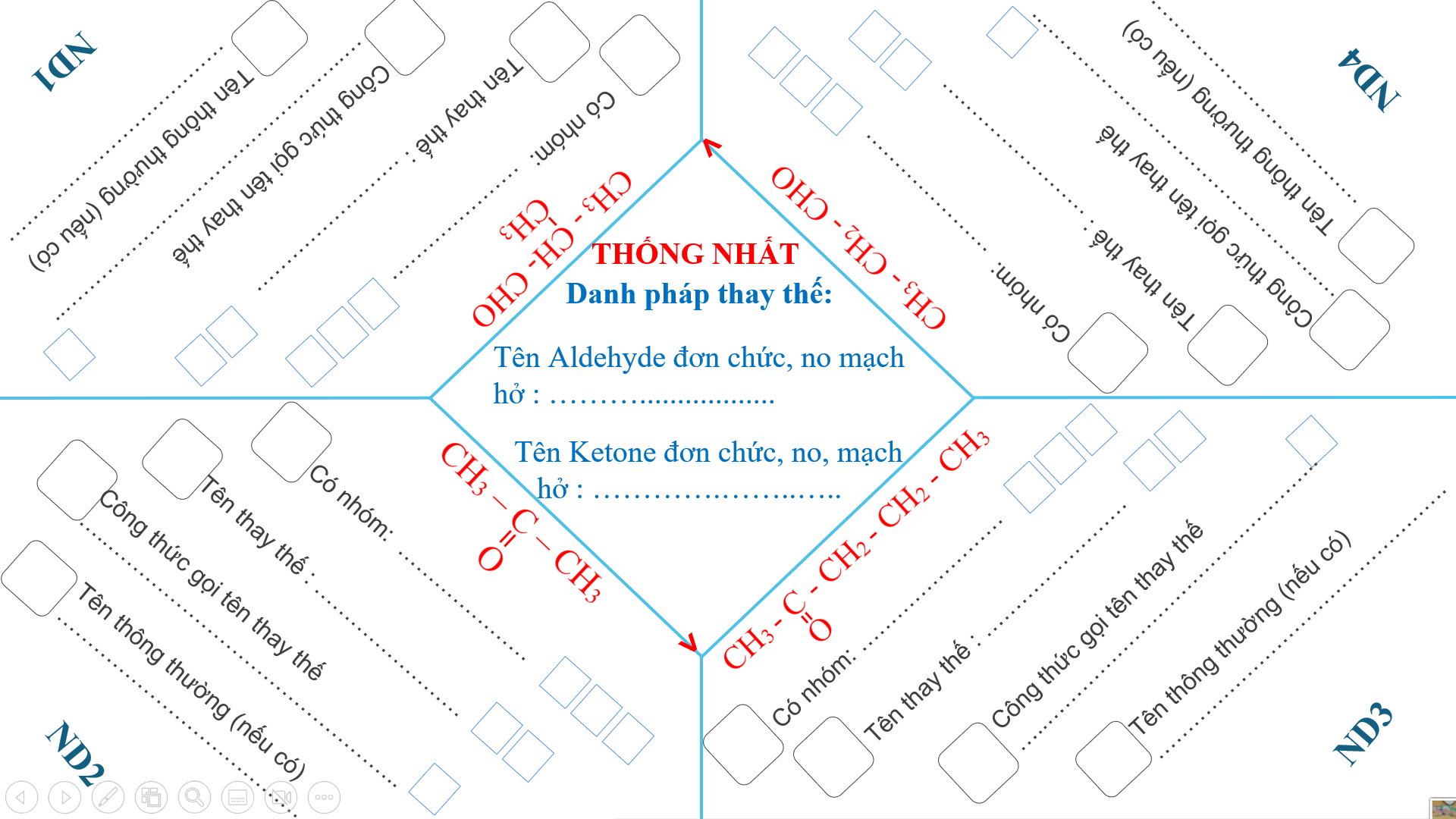 2. Danh pháp
a. Tên thay thế:
Tên hydrocarbon
 (bỏ e ở cuối)
al
Tên Aldehyde đơn chức, no mạch hở:
VD: CH3 – CH2 – CH = O :                           Propanal
one
Tên hydrocarbon
 (bỏ e ở cuối)
Vị trí nhóm 
C = O
Tên Ketone đơn chức, no, mạch hở :
1              2       3             4             5
VD: CH3 –  C – CH2 – CH2 – CH3                       Pentan – 2 – one  
                     ||
                    O
b. Tên thông thường:
Một số Aldehyde, Ketone đơn giản gọi theo tên của acid tương ứng
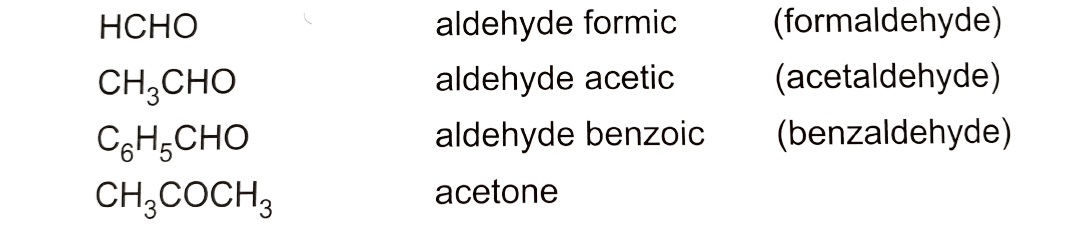 Giải mật thư
MT1
 Viết CTCT và gọi tên theo danh pháp thay thế của hợp chất carbonyl có CTPT C4H8O
MT2
Viết CTCT của các hợp chất carbonyl có tên gọi dưới đây :
Propanal
3 - methylbut – 2 – enal
Pentan - 2 – one
3 -  methylbutan – 2 – one
II. Đặc điểm cấu tạo
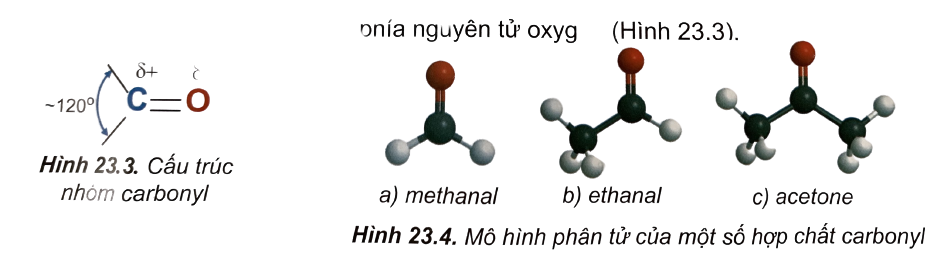 Liên kết C = O phân cực về phía nguyên tử Oxygen ( hình 23.3)
AI NHANH NHẤT
Trò chơi
HS làm mô hình bằng đất nặn (5p) 
 Lắp ghép mô hình bằng giáo cụ học tập (3p)
Cảm ơn các em đã 
chú ý lắng nghe !
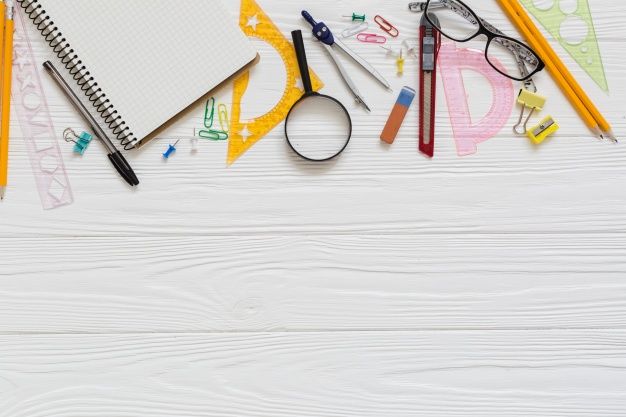 Ô thứ 1
Công thức của alcohol no đơn chức mạch hở là ? 
    A. CnH2nO (n ≥ 1)         B. CnH2n+2 O (n ≥ 1)        
    C. CnH2n- 2O (n ≥ 2)      D. CnH2n+1O (n ≥ 1)
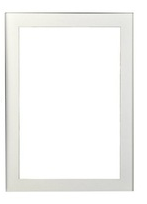 B. CnH2n+2 O (n ≥ 1)
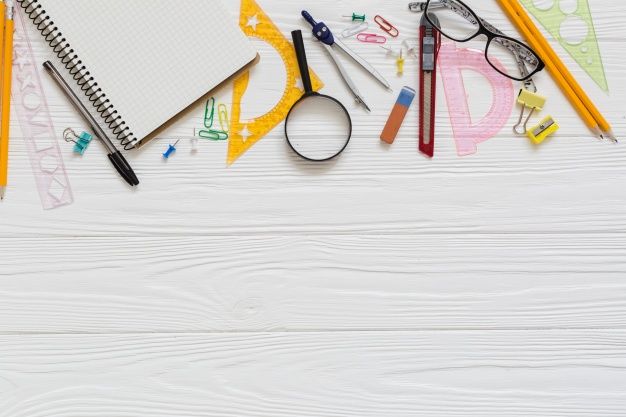 Ô thứ 2
Oxi hoá alcohol bậc 1 bằng CuO, đun nóng thu được sản phẩm gì ?
    A. Aldehyde                B. Ketone        
    C.  Phenol                    D. Ether
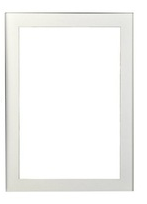 A. Aldehyde
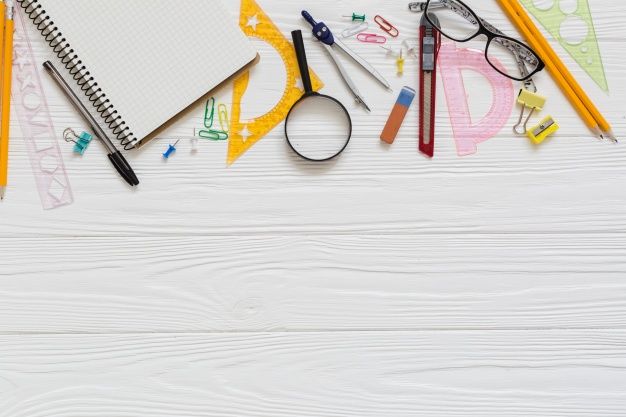 Ô thứ 3
Oxi hoá alcohol bậc 2 bằng CuO, đun nóng thu được sản phẩm gì ?
      A. Aldehyde                         B. Ketone        
      C.  Carboxylic acid              D. Ether
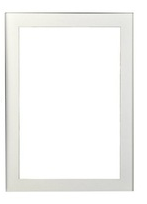 B. Ketone
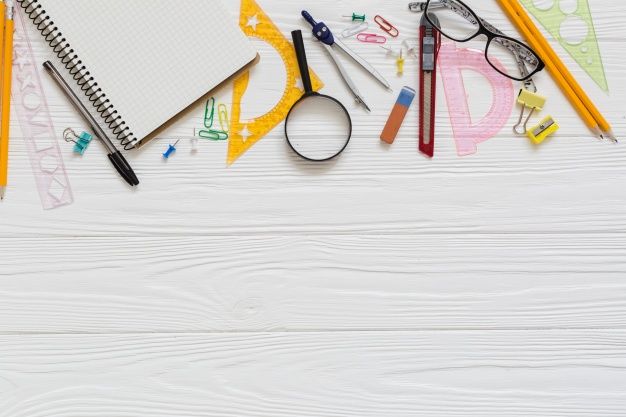 Ô thứ 4
    Cho Acetylene tác dụng với nước (HgSO4,     
      H2SO4, 80oC ) thu được sản phẩm gì ?
      A. Aldehyde acetic     B. Acetone        
       C.  Ethyl Alcohol       D. Acetic acid
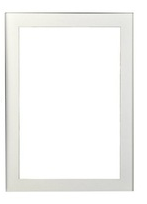 A. Aldehyde acetic